Welcome back!

It has been lovely to see you back after the summer holidays. So far we have been very impressed with your positive attitude to learning and we look forward to sharing this year 5 journey with you. 
 
This term, the Year 3 team consists of the following members of staff:
Teaching Staff: Miss Giblenn and Mrs Slade and Miss Dumitrescu
LSAs: Miss Gowing, Mrs Smith and Mrs Stimpson
Additional Staff: Mr Bradley (PE)
Year 3 Autumn term newsletter
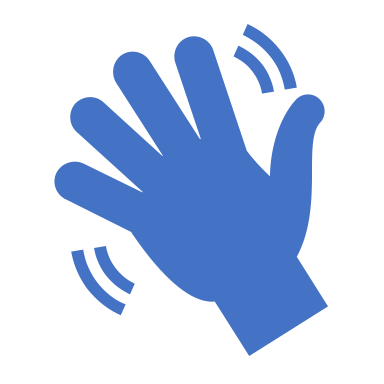 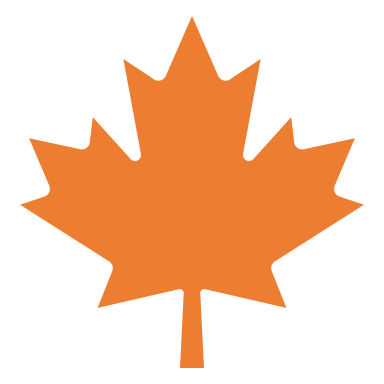 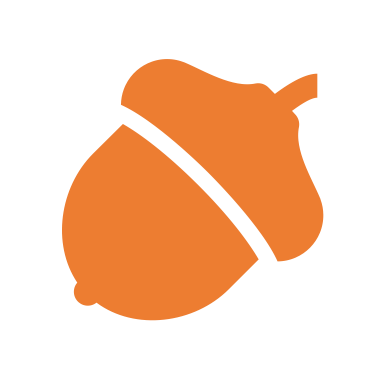 Home Learning

As previously shared, our home learning is sent home on Monday and returned to school by the next Monday
 
Expectations:
Reading (5 days a week, recorded in reading log)
Times Table Rock Stars (a minimum of 3 times a week)
A weekly spelling worksheet (in home learning folder)
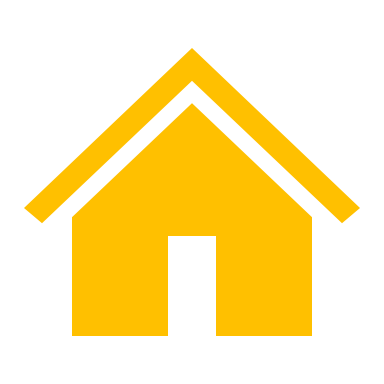 Class Dojo

As always, please let us know if you have any questions by contacting us on Class Dojo. 
Our Year 3 team continue to monitor the system periodically throughout usual working hours and we will aim to respond within 24 hours where possible. Please check Class Dojo regularly as we will use this as our primary method of home contact. For absences or messages relating to changes to your end of school arrangements, please contact the office.
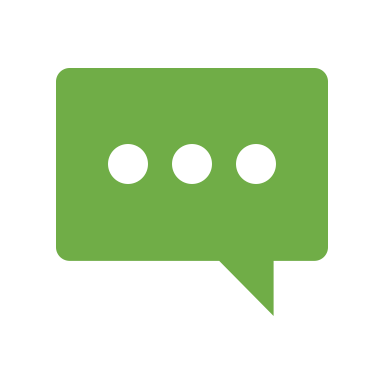 Year 5 Key Days & Dates

PE Days – Mondays (outdoor) & Tuesdays (indoor) 
Parent’s evenings – W/C16th October
Half Term – Week beginning 23rd October
Please refer to the Burton Buzz for further whole school events and dates.
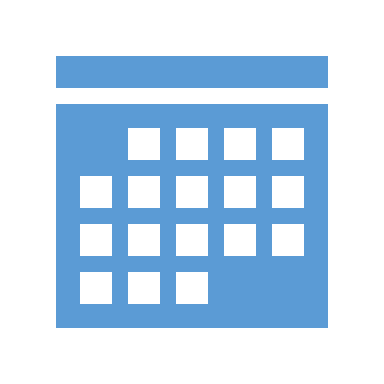 This term we will be learning about: